Муниципальное бюджетное образовательное учреждение 
дополнительного образования детей центр детского творчества 
г. Николаевска-на-Амуре
Хабаровского края
Социальный проект

История моей семьи в истории моего села
Выполнила:
Усова Анастасия, 11лет
Клуб «Рукодельница»,
ЦДТ
Руководитель: Жакова Л.И.,
педагог дополнительного 
образования
Николаевск – на – Амуре
2016
Усова Тамара Федоровна
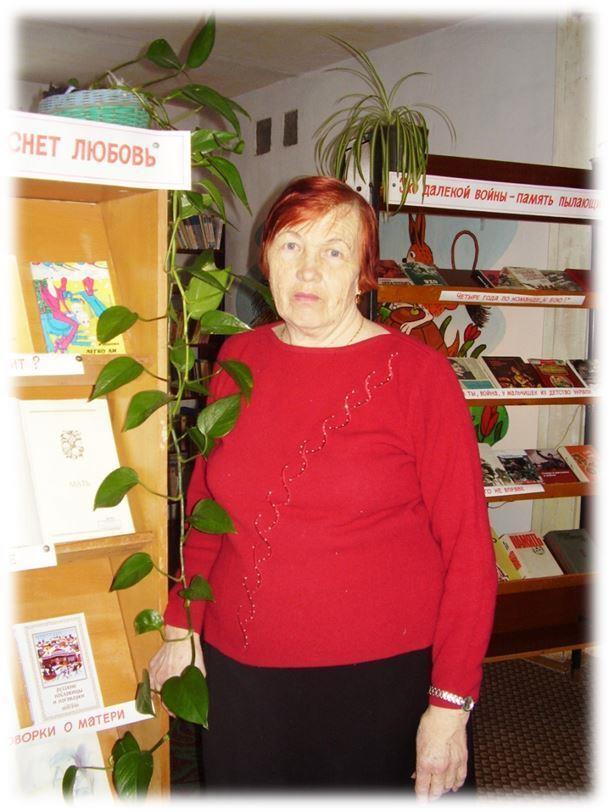 библиотекарь филиала Центральной библиотеки в 
с. Красном
 Она родилась 12 мая 1936 года в селе Лохвицы Куйбышевского района Амурской области.
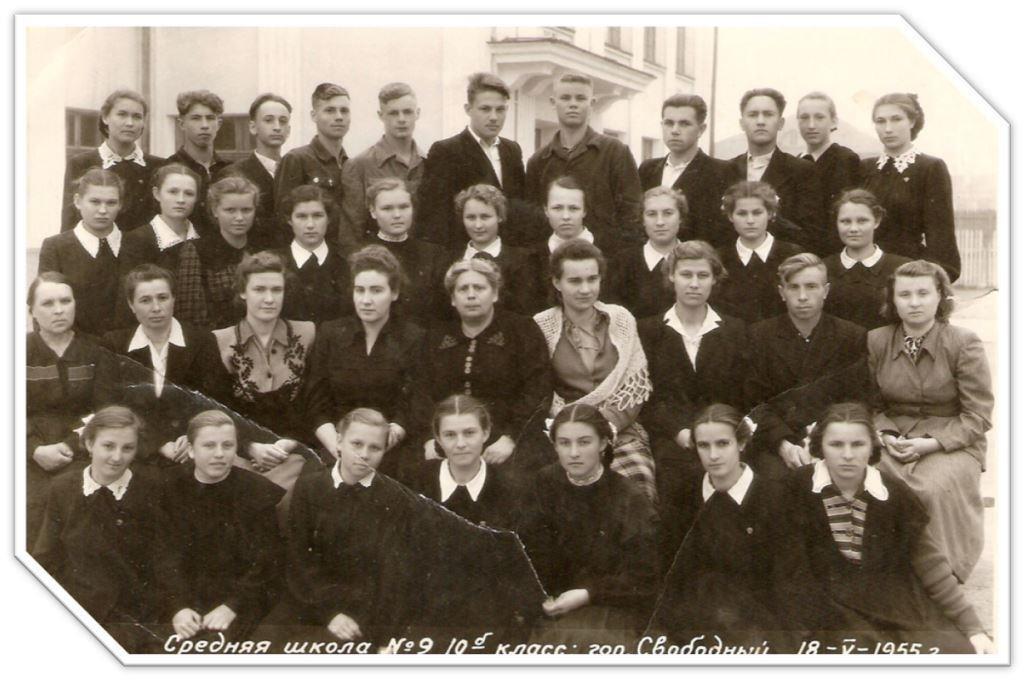 Семья Тамары Федоровны  много раз переезжала с места на место, а потом обосновалась в г. Свободном, где она  закончила десятилетку.
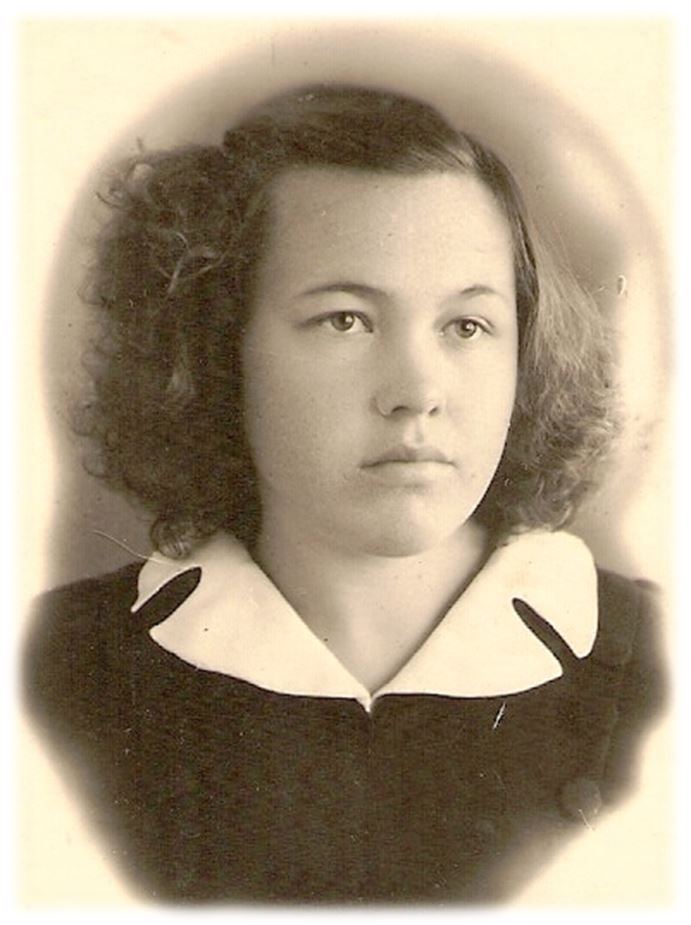 Хабаровская культпросвет школа  г. Биробиджан1956г
Потом  поступила в Хабаровскую культпросвет школу в г. Биробиджане.Училась 1,5 года в спецгруппе по ускоренной программе, организованной специально для окончивших десятилетку.
Получив специальность библиотекарь, была направлена Хабаровским управлением культуры в распоряжение Отдела культуры г. Николаевска-на-Амуре, куда прибыла 01.04.1958г. и получила направление в с. Красное.
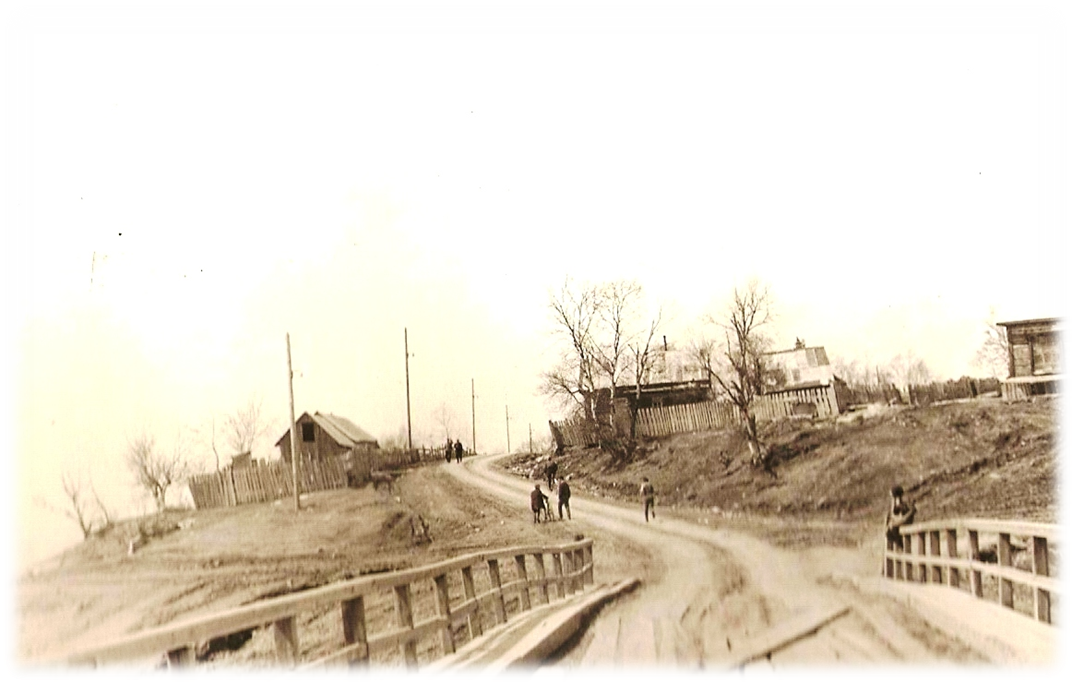 C 3 апреля 1958г. по сегодняшний день работает в селе библиотекарем
Первое здание библиотеки до  1959 год
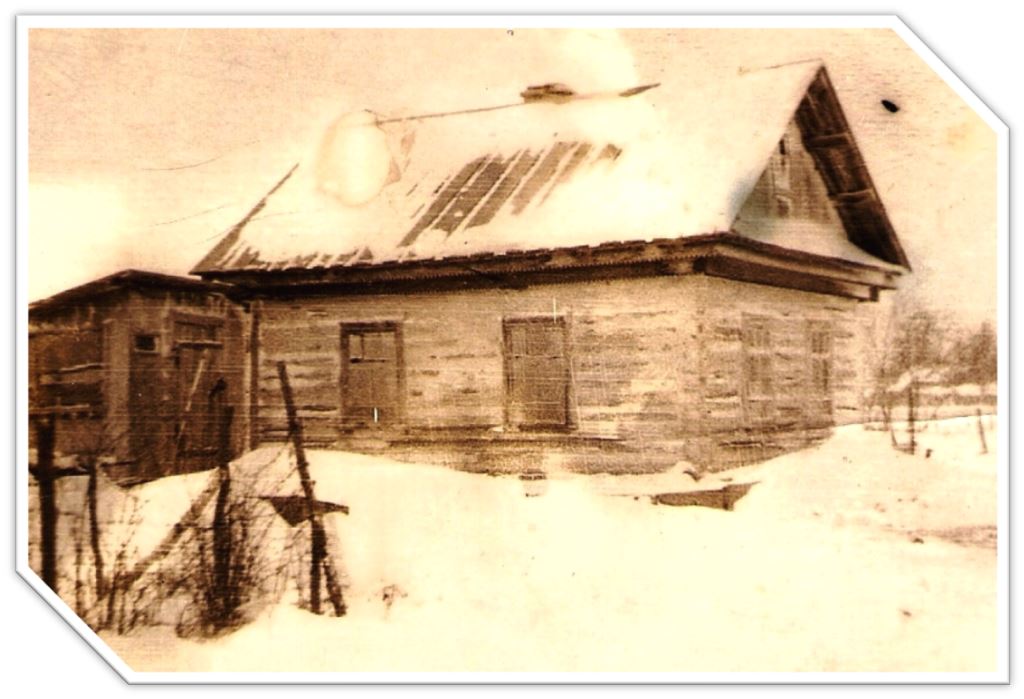 Библиотека сначала располагалась в небольшом домике
В 1959 году в Красном построили сельский клуб, в нём дали помещение в 36 кв. м. под библиотеку и небольшой читальный зал.В здании клуба библиотека находилась до 1979 года.
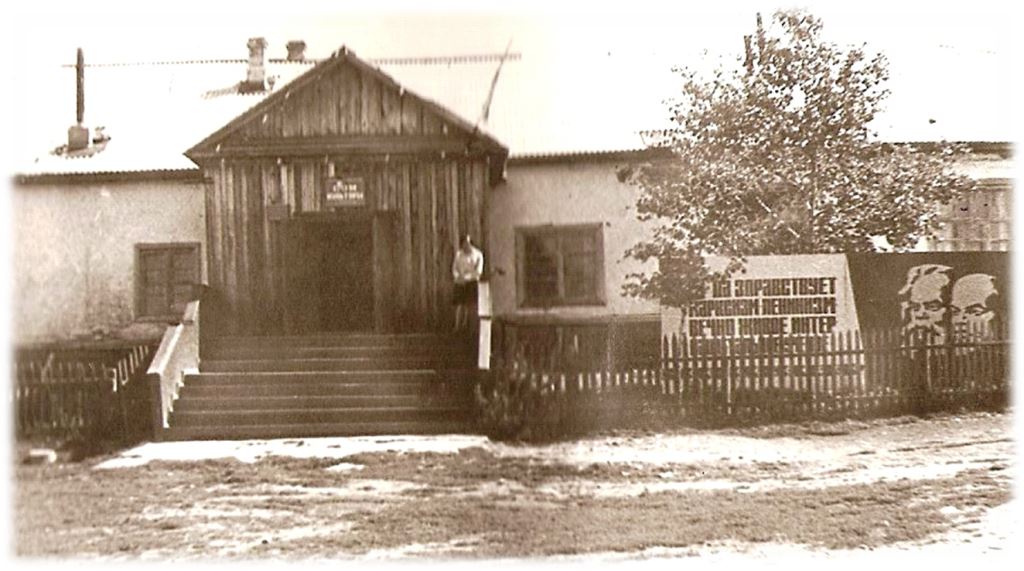 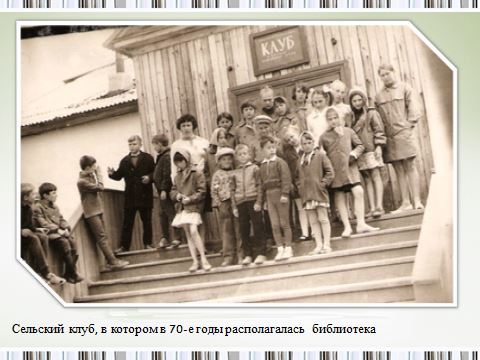 Сельский клуб, в котором в 70-е годы располагалась  библиотека
В 1979г сдали новый трёхэтажный дом по улице Советской, сельский клуб с печным отоплением пришел в аварийное состояние, и библиотеку из него перевели в полуподвальное помещение трёхэтажки, где она находилась до 1982 года.
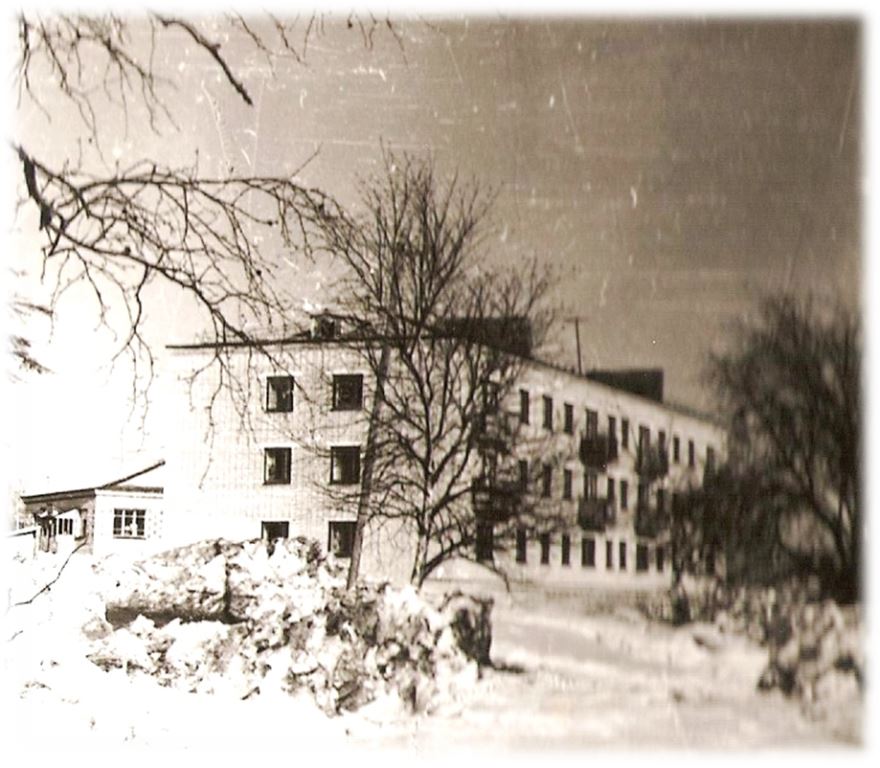 Читальный зал библиотеки
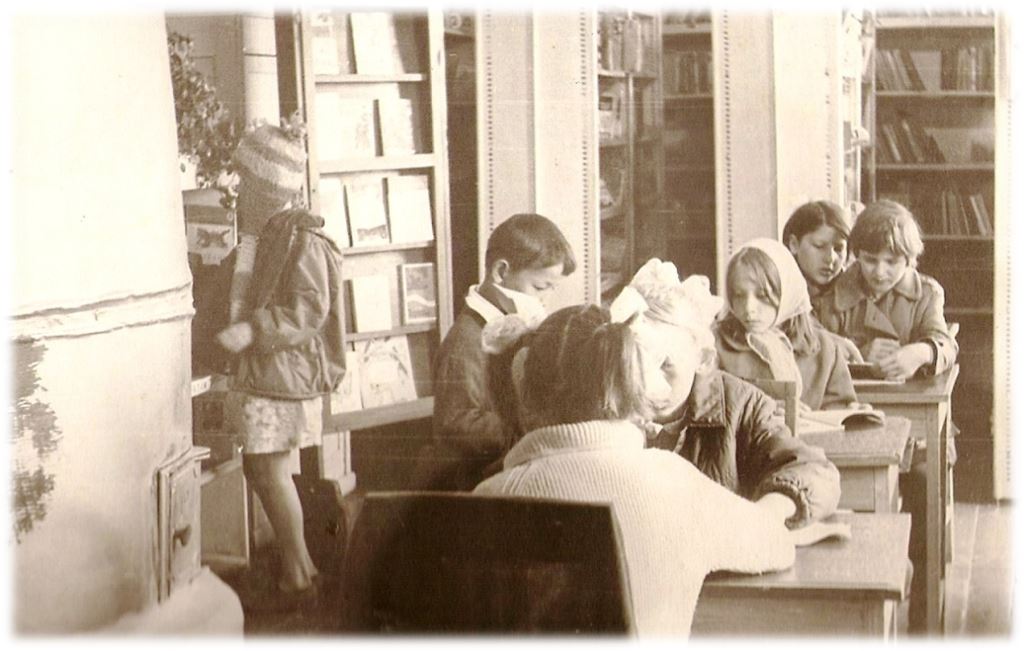 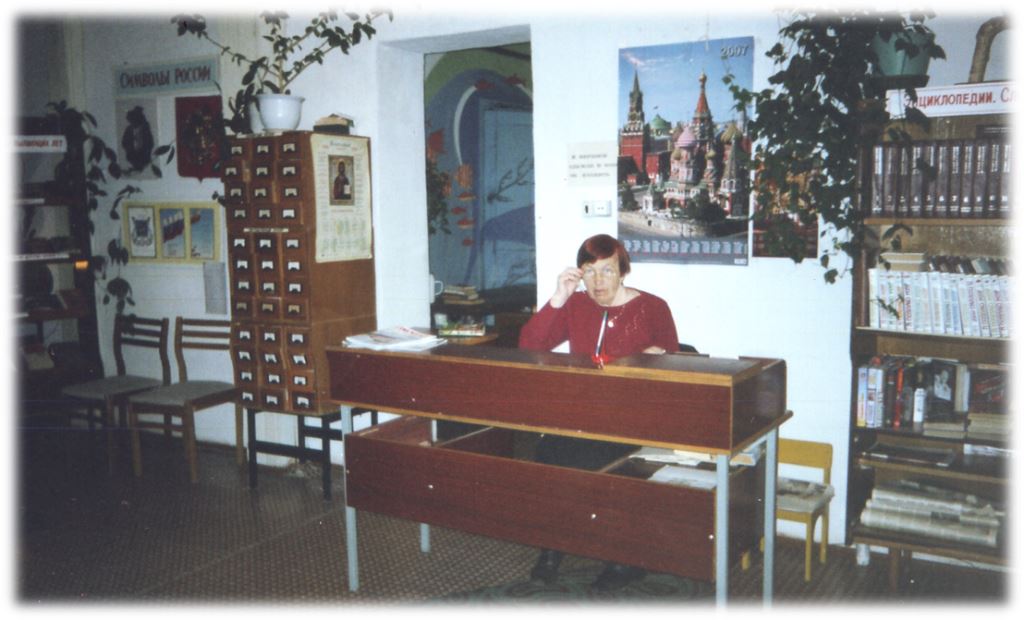 Комсомолка, представитель сельской интеллигенции, поэтому всегда вела общественную работу: была казначеем комсомольской организации,  секретарём комсомольской организации , вела комсомольский кружок от политсети. Работая на общественных началах, Тамара Федоровна  была председателем общества «Знание» при горкоме партии.
Встреча со  старожилами  села
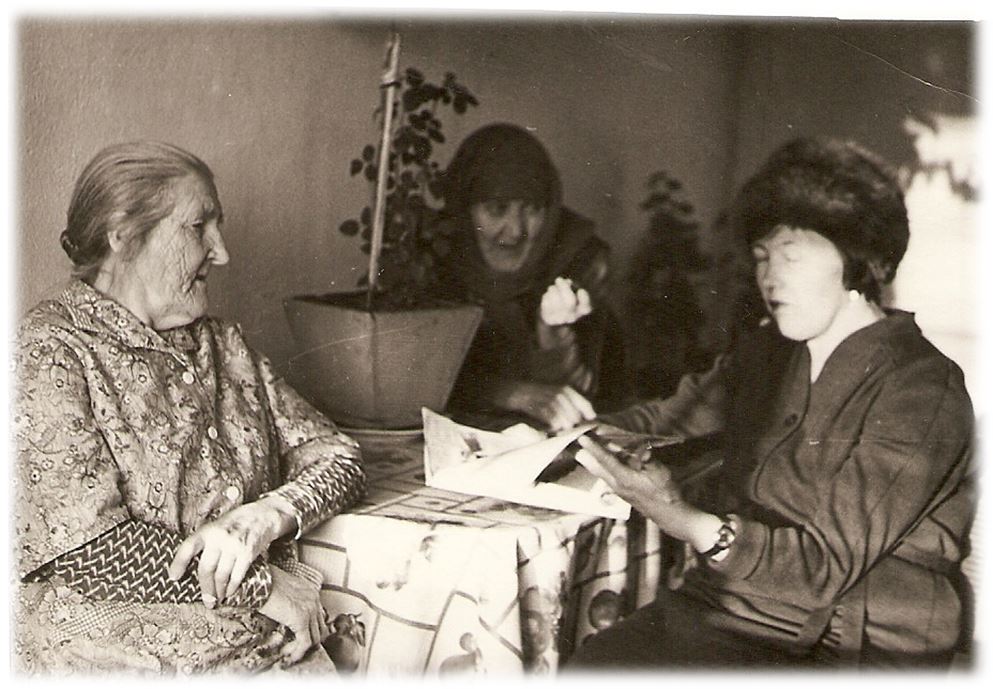 В 60-е годы руководила кукольным театром при сельском клубе, не раз выезжали со спектаклями в детский дом, который находился на Половинке. Работала в Народной Дружине, неоднократно избиралась депутатом сельского совета, в 80-е годы была председателем женсовета при сельском совете  с. Красное, сейчас секретарь в административной комиссии при Администрации Красносельского сельского поселения.
В библиотеке  прошла встреча старожилов. Гостей радушно встретила заведующая Т.Ф.Усова
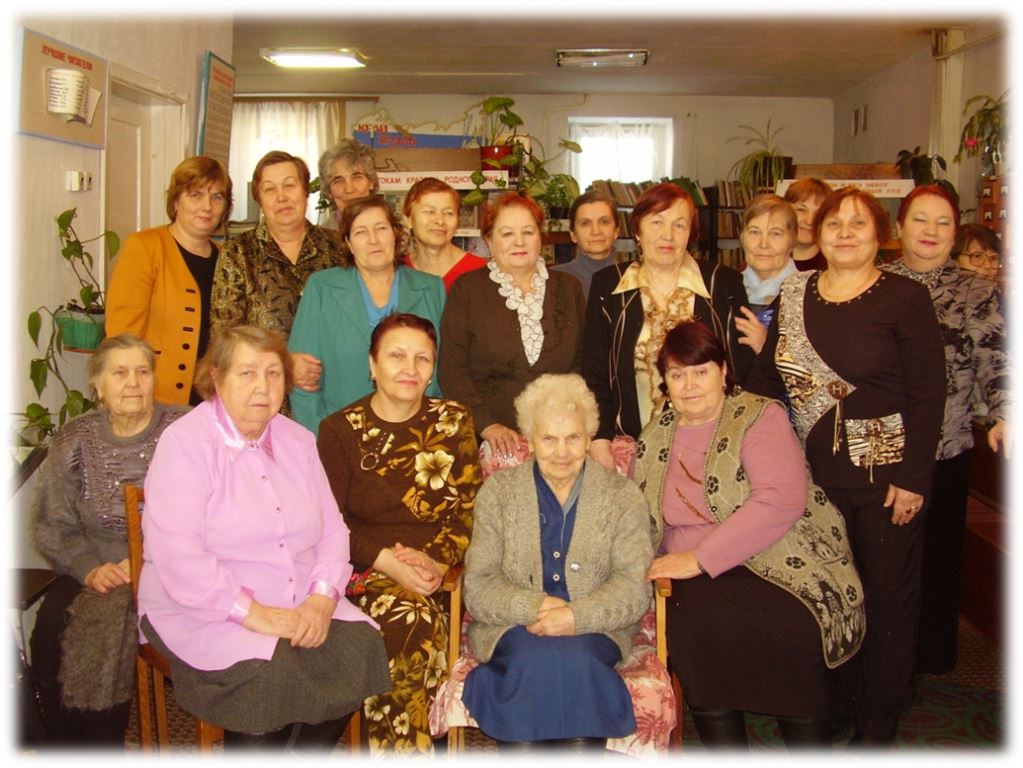 70-летие библиотеки
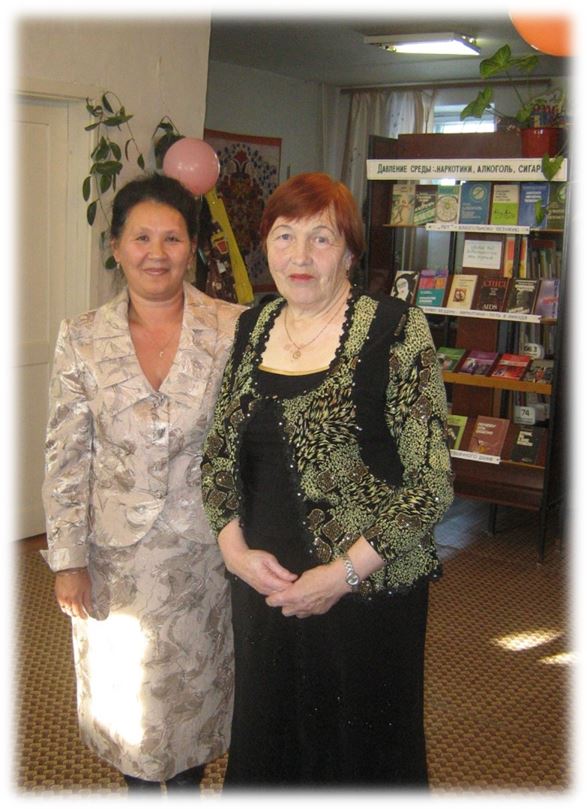 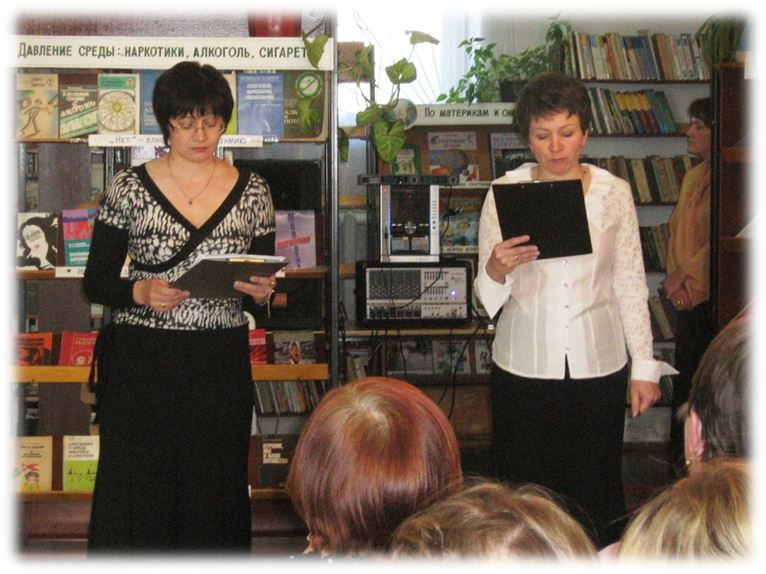 70-летие библиотеки
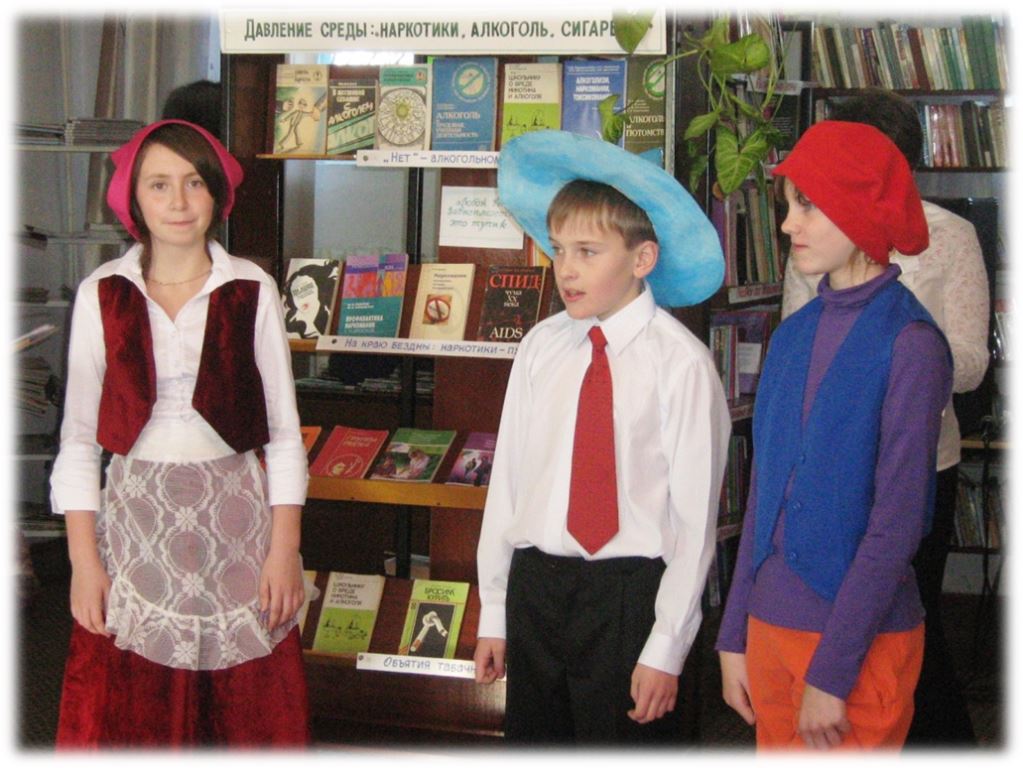 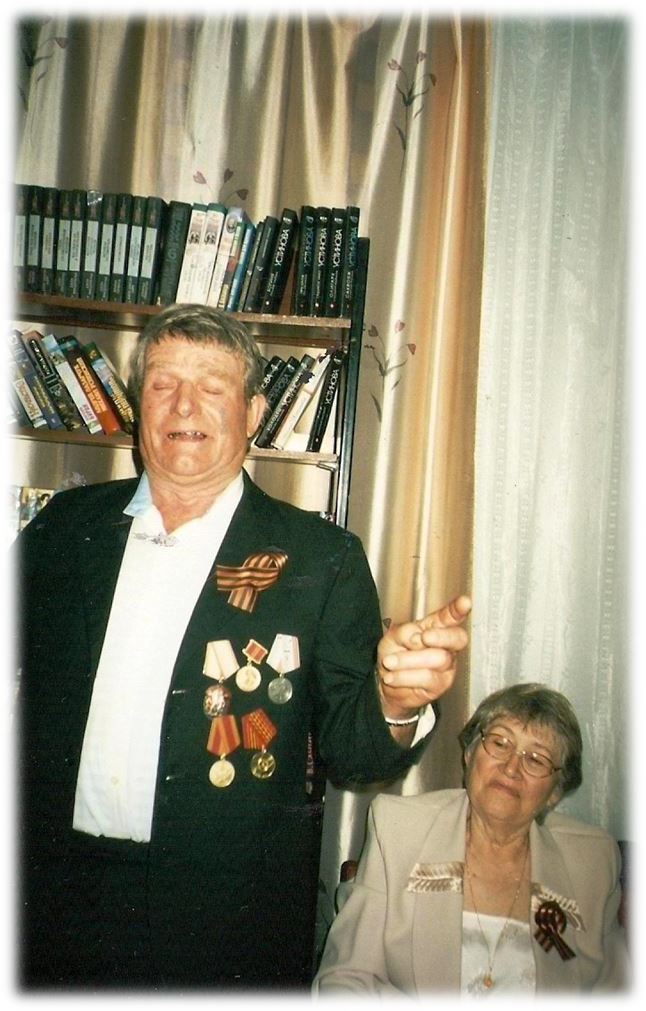 Ветераны на мероприятии, посвященном  празднованию 66 годовщины Победы в Великой Отечественной войне
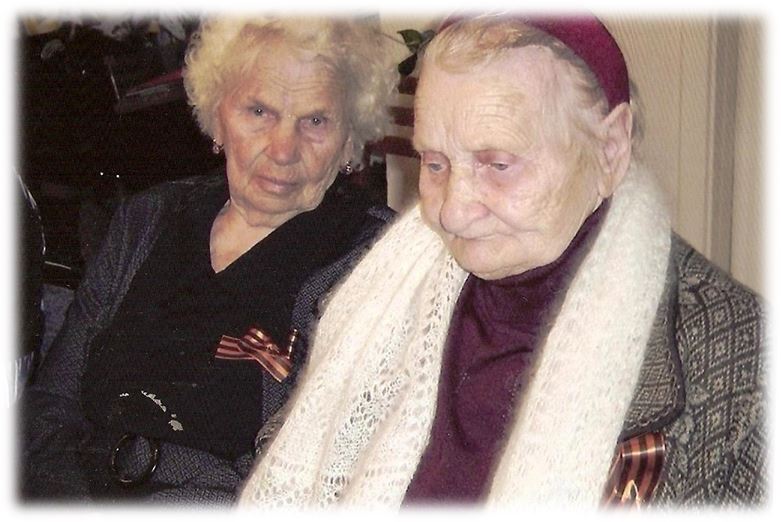 Клуб «Литературная свеча»
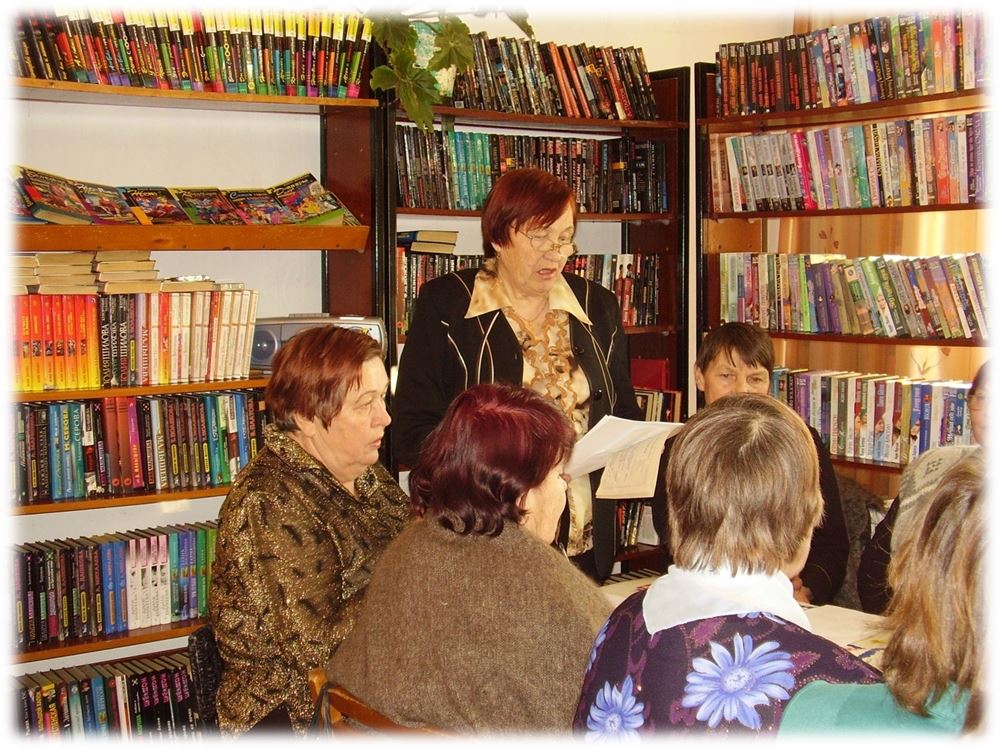 В библиотеке по сей день проводятся различные мероприятия, встречи, литературные вечера. Постоянно работает читательский клуб «Литературная свеча»
Приезжала на три года, а осталась на всю жизнь. Знает каждого читателя, их интересы, потребности. 58 лет жизни в Красном прошли у Тамары Федоровны. За время работы библиотекарем она собрала  богатейший материал по истории села Помогали все: школьники, учителя, жители.
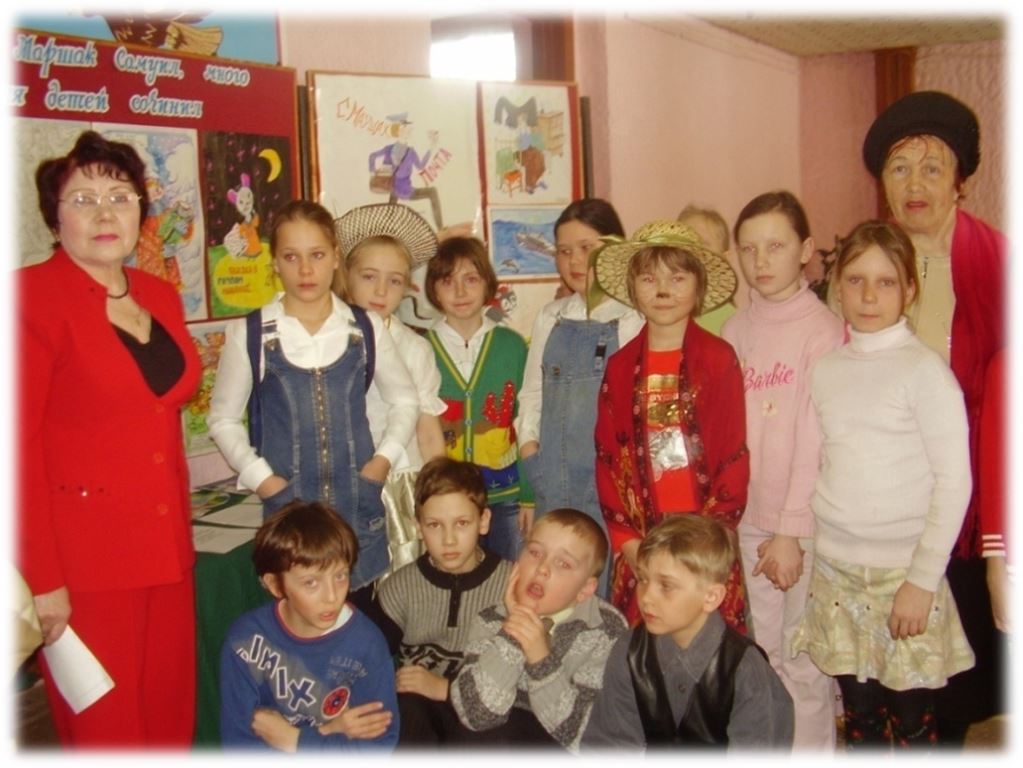 Выставка, посвященная  70-годовщине Великой Отечественной войны
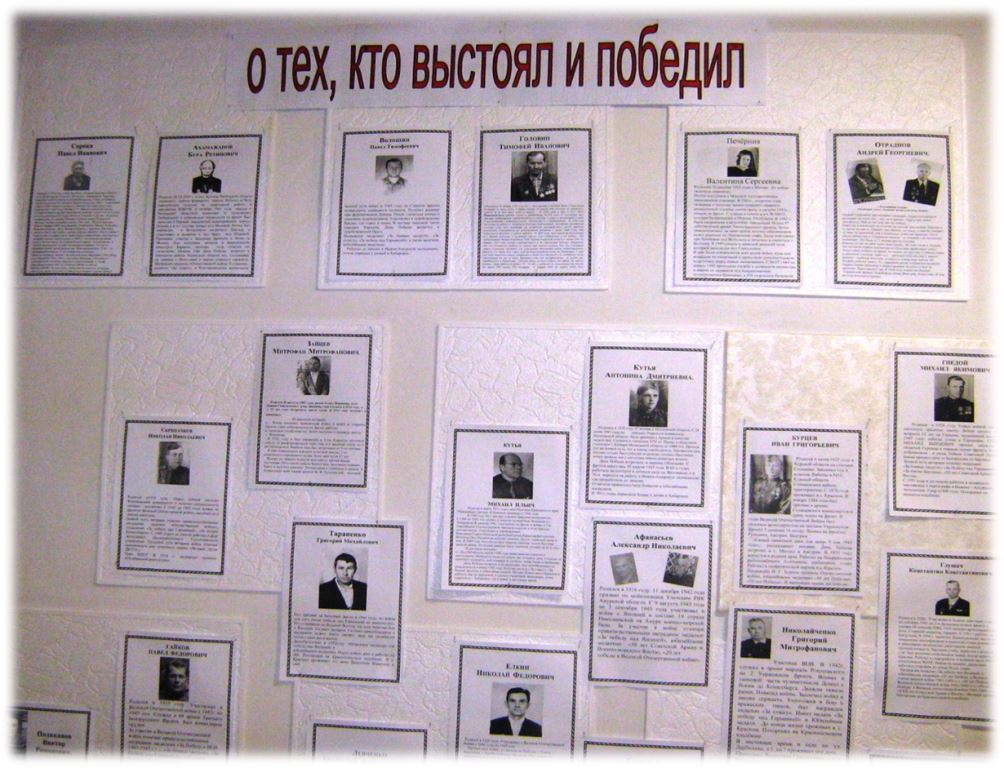 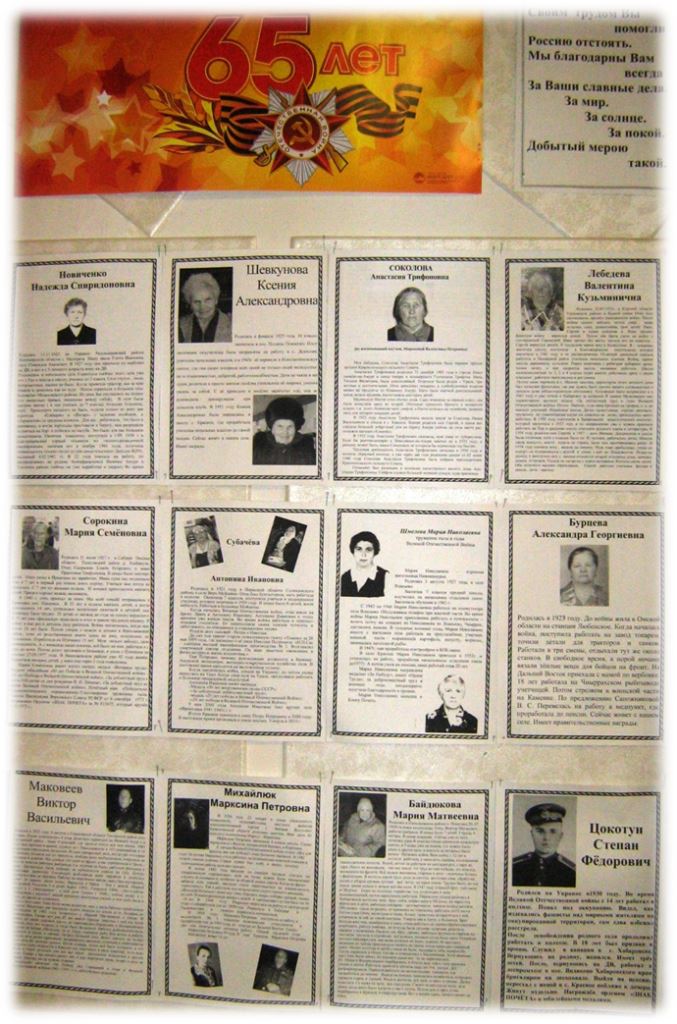 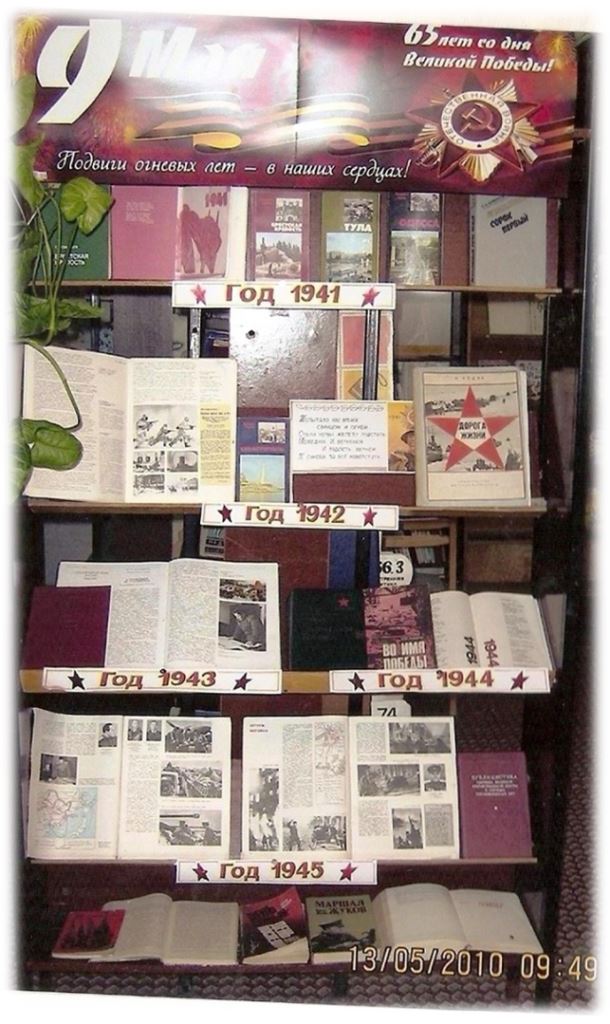 Музейные экспонаты
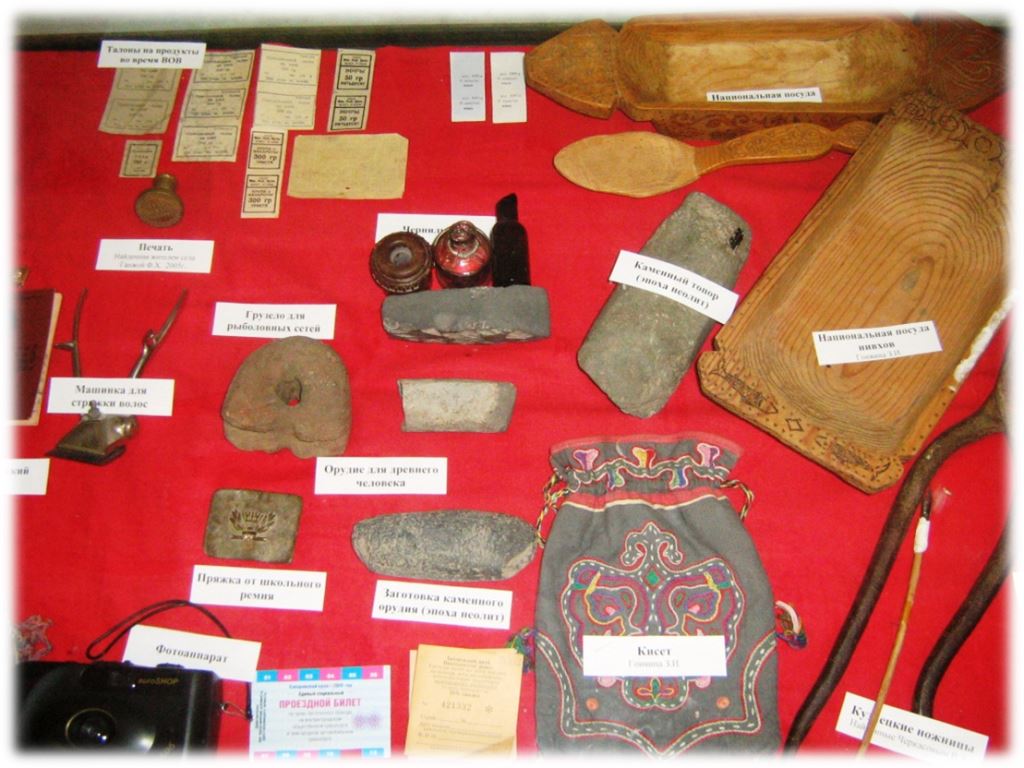 Музейные экспонаты
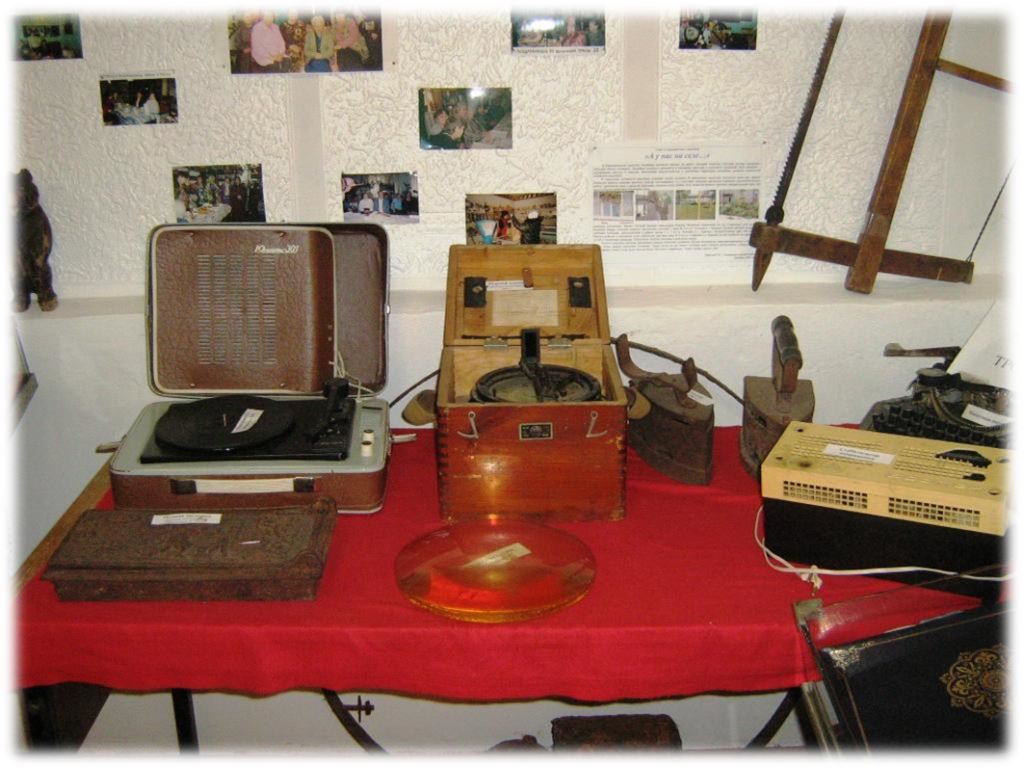 Выставка, посвященная  истории села Красное
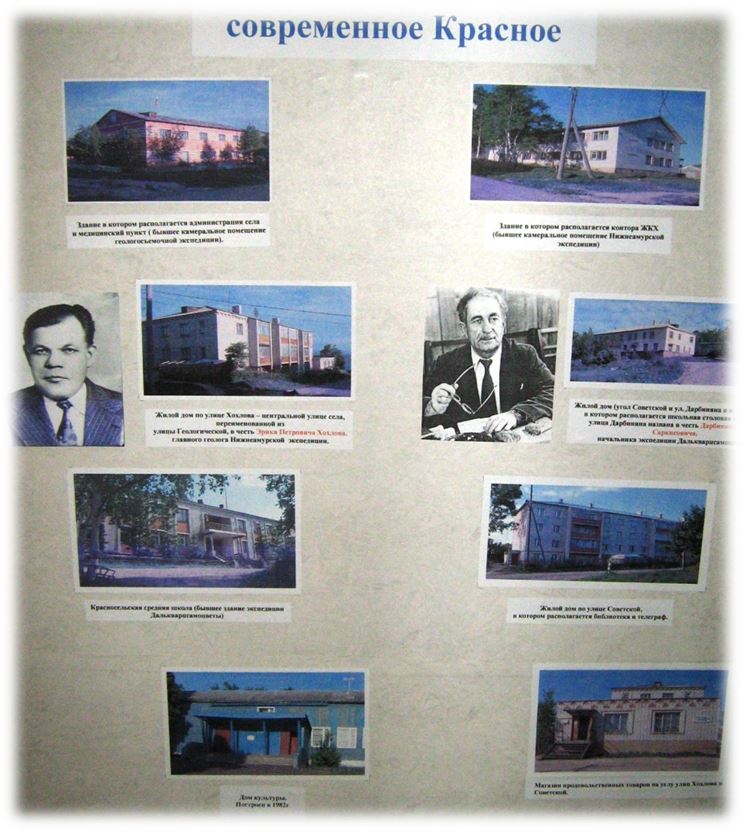 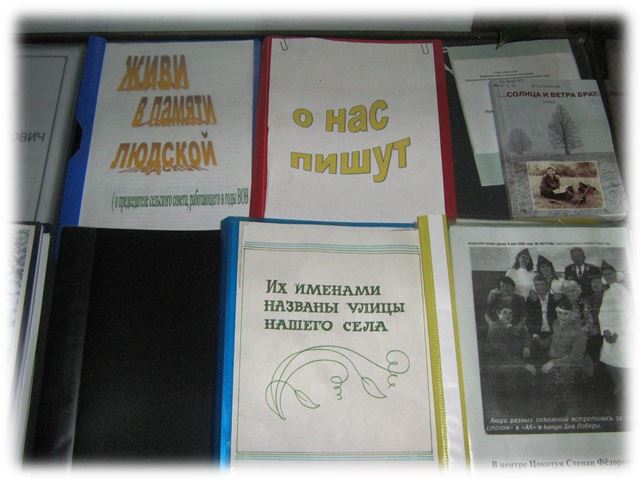 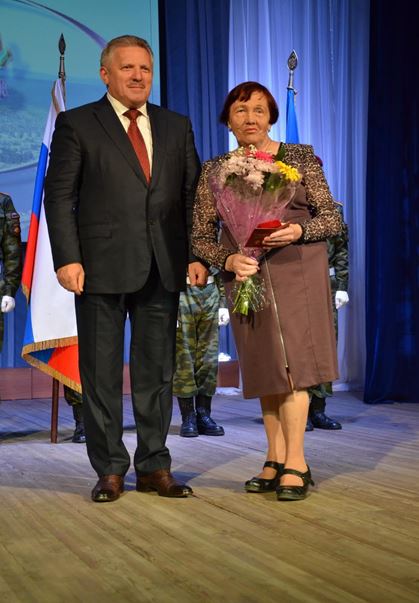 Дело всей жизни
В работе использованы материалы из личного архива 
Усовой Тамары Федоровны